АНТОНИМЫ
СЛОВА- ПРОТИВОПОЛОЖНОСТИ
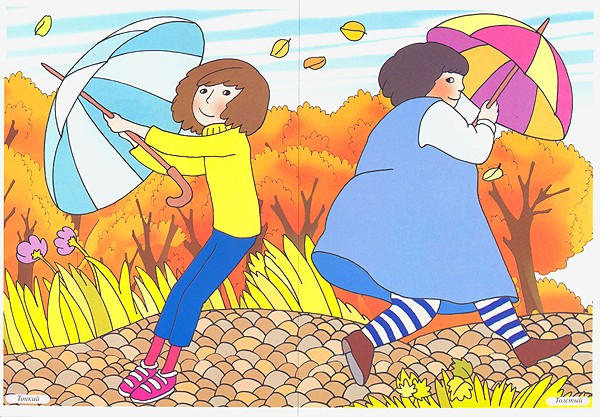 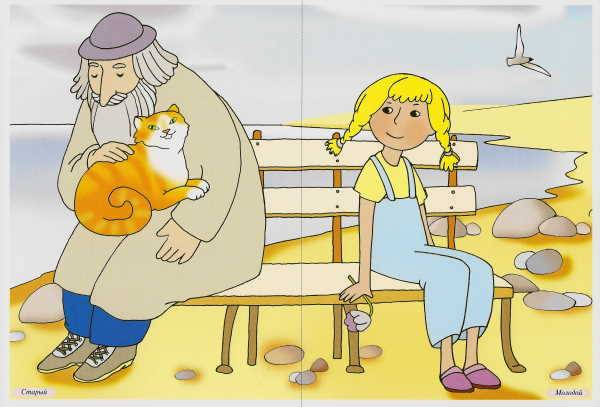 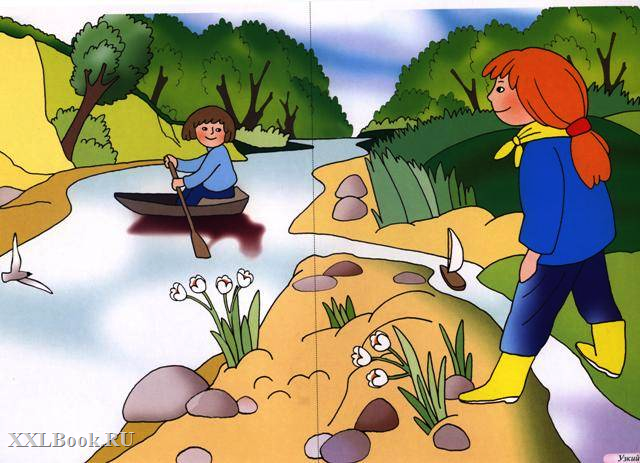 АНТОНИМЫ ПРИЛАГАТЕЛЬНЫЕ
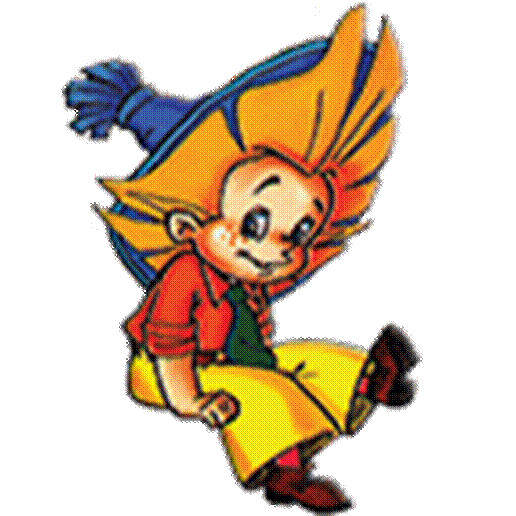 БОЛЬШОЙ-_____________________
СТАРЫЙ-_______________________
СУХОЙ- ________________________
ТОНКИЙ-_______________________
БЕЛЫЙ- _______________________
ЧИСТЫЙ- ______________________
ШИРОКИЙ-____________________
ПОДБЕРИ АНТОНИМЫ
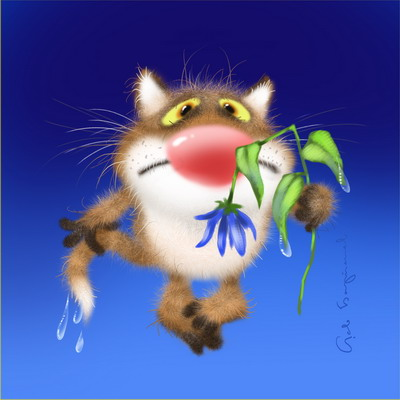 АНТОНИМЫ -СУЩЕСТВИТЕЛЬНЫЕ
начало-____________________ 
Бедняга-___________________
тревога-___________________
рассеянность-________________. 
спуск-подъем_________________. 
нападение-. ___________________
праздник-_______________________. 
свобода-________________________.
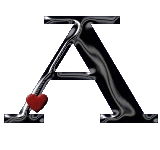 Найди и выпиши антонимы
Грустный клоун громко плачет,
А веселый клоун пляшет.
Хочет подвиг совершить, 
Хочет рёву рассмешить.

Разворчался старый дед:
«Доживешь вот до ста лет…!»
Внук ответил: «Никогда!
Буду молодым всегда!»
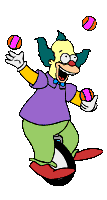 Антонимы в пословицах
1. На смелого собака лает, а трусливого 
кусает.
2. Кто хочет много знать, тому надо мало спать.
3. Труд всегда дает, а лень только берет.
4. Велик телом, да мал делом.
5. На черной земле белый хлеб родится.
РАДОСТЬ
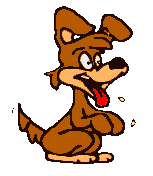 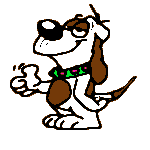 Напиши слова- антонимы к слову РАДОСТЬ